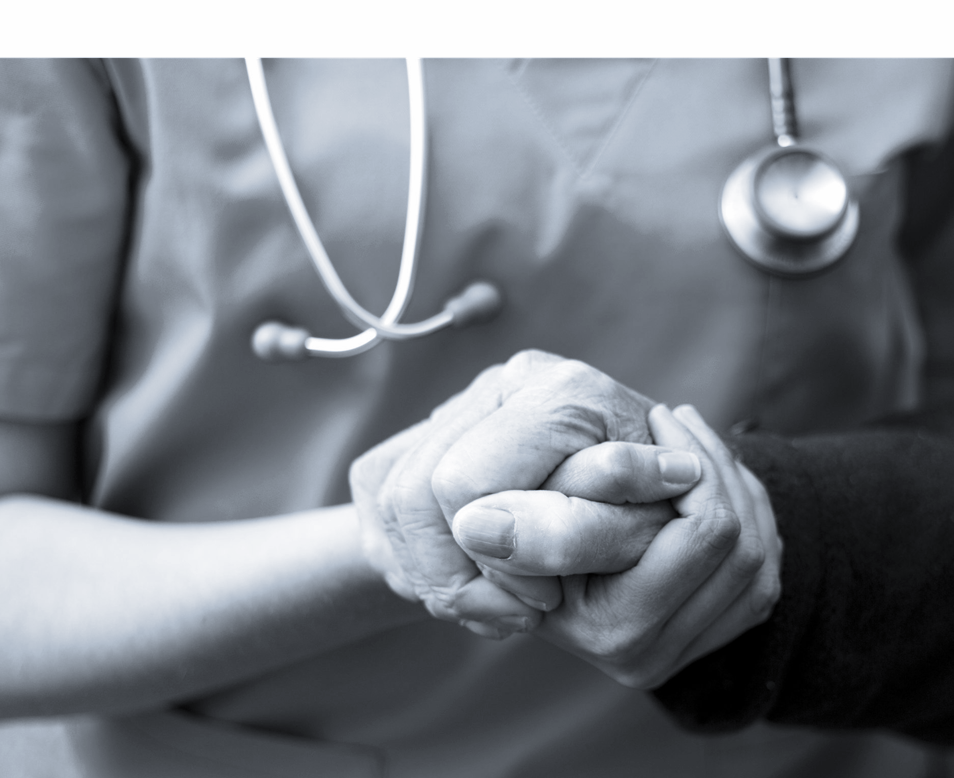 Advancing Behavioral Health Equity ​in Primary Care ​​
Learning Session #1

Team Introductions
DECEMBER 2, 2021
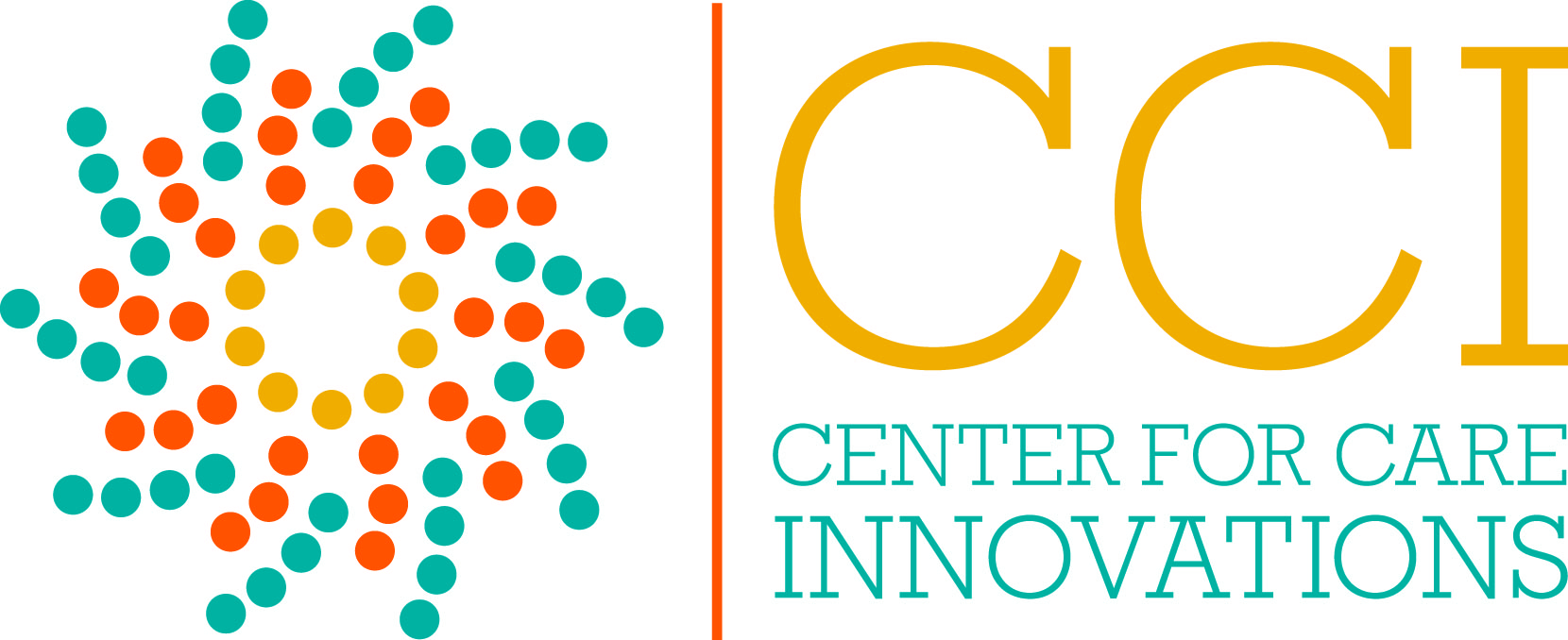 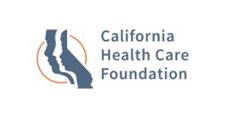 [Speaker Notes: TO CHANGE THE PHOTO:
Move the color rectangle to the side. (You can press the shift key while you do this to keep the rectangle on the same horizontal axis.)
Right click on the photo, “Change Picture” > select the image you want to use. 
Right click on the photo and select “Format Picture” > select the the little image icon on the far right, and open “Picture Color.” 
Set the saturation to 0%. 
Move the rectangle back into place and make sure it is aligned properly.Make sure with with image of people that the CCI logo is not covering anyone’s face.]
[Insert Team Name]
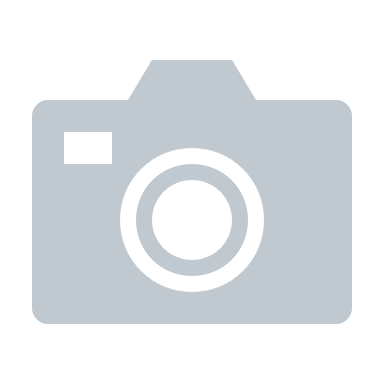 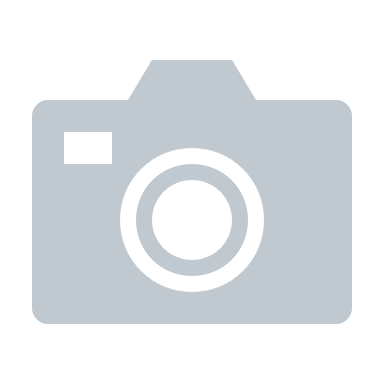 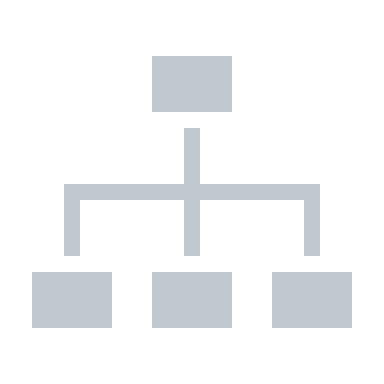 Team Logo
PHOTO
PHOTO
[Insert Word 3]
[Insert Word 1]
[Insert Word 2]
2